Poruchy plynulosti řeči
KOKTAVOST - BALBUTIES
syndrom komplexního narušení koordinace orgánů participujících na mluvení, který se nejnápadněji projevuje charakteristickým nedobrovolným (tonickým, klonickým) přerušováním procesu mluvení
Symptomatologie
Z hlediska jazykových rovin:
foneticko-fonologická
lexikálně-sémantická
morfologicko-syntaktická
pragmatická
Příznaky v řeči
Respirace
Fonace 
Artikulace
Narušené koverbální chování 

forma klonická
forma tonická
kombinovaná forma
Písemný projev
ztížený začátek psaní
narušení plynulosti vedení čáry
opakování, přepisování, škrtání
poruchy jemné motoriky
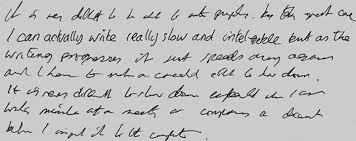 Fyziologické příznaky
změněná frekvence pulsu
zvýšený krevní tlak
poruchy metabolismu
nespavost
zvýšená unavitelnost
Osobnostní a další příznaky
ovlivnění celé osobnosti
sebevědomí
interpersonální chování
emotivita


vliv situace
Komplexní obraz koktavosti – vzájemné prolínání tří množin
dysfluence – repetice, prolongace
nadměrná námaha 
psychická tenze
Diagnostika
Diagnostika
analýza symptomů v daných oblastech
sledování okolností souvisejících se vznikem koktavosti
postoj ke komunikaci
zohlednit věk vyšetřované osoby
týmová interdisciplinární spolupráce – foniatr, neurolog, psychiatr, logoped, psycholog


Spolupráce se školou – dotazníky pro učitele
Psychická tenzedotazník pro rodiče/učitele – pro ilustraci
SITUACE 
Situace, kdy je projev dítěte nejčastěji neplynulý
Vyhýbání se situacím
Porovnání řečového výkonu v domácím a školním prostředí
Psychická tenzedotazník pro rodiče/učitele - pro ilustraci
LIDÉ
Neplynulost projevu – cizí osoby
Zábrany v komunikaci s vrstevníky
Posmívání
Diskuse o obtížích
Psychická tenzeDotazník pro rodiče, učitele - pro ilustraci
DÍTĚ
Změny v obtížích
Sledování koverbálního chování
Uvědomování si obtíží 
Netrpělivost, napětí před mluvením
Spontánní vyprávění o obtížích
Znepokojení kvůli řečovým obtížím
Změny v chování
Úzkostnost a další projevy
Terapie koktavosti
celá řada postupů
individuální a skupinová forma
Ve výukové i v běžné komunikační situaci je klíčový přístup k žákovi – výběr z doporučení – k diskusi
neupozorňovat na neplynulost v řeči, přecházet ji citlivě, nikoli lhostejně
vytvořit při komunikaci s žákem atmosféru – přirozeně akcentuje obsah, nikoliv formu sdělení                           podporovat komunikativnost
Při hovoru s žákem:
zpomalíme své mluvní tempo, zachováme však stále přirozenou rychlost
prodloužení přestávek mezi jednotlivými fázemi rozhovoru, komunikační situace – otevřený a vstřícný přístup a přirozený oční kontakt
V komunikační situaci je třeba poskytnout žákovi
možnost vyjádřit vše, co sám chce
spolupráce při pomoci – reakce žáka
osvědčuje se nechat žáka samostatně dokončit myšlenku, větu, slovo, jeho projev nepřerušovat
Ze strany vyučujícího se doporučuje
redukovat počet kladených otázek – nepospíchat, eliminovat pocit časového tlaku – poskytnout dostatek času na odpověď 
odpoutat pozornost od řečových obtíží – neužívat „doporučení“ – riziko zvýšení obtíží
V rámci interakce je třeba, aby:
žák věděl, že má prostor, čas pro vyjádření i v kolektivu dětí
 je mu věnována dostatečná pozornost 
 tato pravidla platí pro všechny – a není tedy ničím výjimečný
Dále je vhodné v průběhu času a spolupráce s žákem
pozorovat situace, kdy se plynulost řeči zlepšuje x zhoršuje
chvíli, kdy mluví žák plynule, využijeme k dalšímu rozvíjení projevu
ve fázi zvýšené neplynulosti žáka s požadavky na komunikaci nezatěžujeme
žádoucí je tyto situace citlivě vyhodnotit – eliminace pocitu vyčlenění
V plynulosti projevu se mohou negativně promítnout některé jevy
nečekaná zátěžová situace, náhlé změny, časový tlak, podráždění, únava, přetěžování
ústní zkoušení, samostatný mluvní projev před třídou, hlasité čtení
                        volba způsobu ověřování školních vědomostí – optimální výkon
dle potřeby upřednostnit písemnou formu zkoušení
další varianty přístupů k hodnocení žákova výkonu i k realizaci ověřování poznatků mohou být uvedeny v Doporučení ŠPZ
V kontextu podpory je třeba dále posilovat
pozitivní sebehodnocení žáka, zdravou sebedůvěru 
posilovat frustrační toleranci, odolnost vůči zátěži
řečové obtíže nezlehčovat ani nedramatizovat, pomoci se s nimi vyrovnat
uspořádání aktivit ve výuce – pravidelné střídání činností, včetně relaxačních chvilek 
denní režim – dostatečný prostor pro školní přípravu, vhodnou relaxaci a uvolnění – činnosti, které dítě baví a zajímají
psychická pohoda, pravidelný režim, strava s dostatkem vitamínů
nutný je samozřejmě dostatečný spánek a odpočinek
BREPTAVOST – TUMULTUS SERMONIS
NKS, kterou si daná osoba neuvědomuje
narušena je: 
percepce
artikulace
formování výpovědi

Promluva „bez ladu a skladu“
Breptavost
narušení myšlenkových procesů programujících řeč na bázi dědičných predispozic
breptavost je projevem centrálních poruch řeči (central language disbalance)
působí na všechny komunikační cesty – čtení, psaní, rytmus, hudebnost a chování
Symptomatologie
Narušení obsahu projevu
Narušení formy projevu
Narušení substance projevu

Obtíže v dalších oblastech 
Motorika, koordinace
Koncentrace pozornosti
Komplexní diagnostika
provádí tým odborníků 
foniatr, psycholog, logoped, neurolog
důležitá vyšetření
EEG – elektroencefalografické
EMG – elektromyografické 

EEG – organický podklad breptavosti
EMG – odlišení od koktavosti – spasmy
Terapie breptavosti
osoby s breptavostí si svůj nedostatek neuvědomují, stačí upozornit – dosáhneme dočasného zlepšení





obnovení akustické a motorické zpětné vazby
korigování vlastního projevu
terapie je zaměřena na formální i obsahovou složku projevu
ZPOMAL!
Výběr z doporučení – k diskusi
Motivace žáka k terapii – věk a další aspekty
Zpomalení tempa vlastního projevu
Neverbální komunikace v „přátelském tónu“, oční kontakt
Klidná atmosféra beze spěchu s dostatečným množstvím času na realizaci komunikační výměny 
Cílem přístupu k žákovi s breptavostí je :
stabilizace správného tempa řeči, eliminace obtíží při čtení
rozvoj jsou hudební schopnosti a vyjadřovací zručnosti 
posilování koncentrace pozornosti na vlastní sdělení
orientace pozornosti žáka k plánování výpovědi před vlastní odpovědí
+ doporučení ŠPZ
(Mlčáková, 2011)
Zdroje
KLENKOVÁ, J. (2006). Logopedie. Praha: Grada.
LECHTA, V. (2010). Koktavost – integrativní přístup. Praha: Portál. 
LACIKOVÁ, H. Fixovaná koktavost. In LECHTA, V. a kol. (2005). Terapie narušené komunikační schopnosti. Praha: Portál. 
MLČÁKOVÁ, R. Osoby s narušenou komunikační schopností. In. MICHALÍK, J. a kol. (2011). Zdravotní postižení a pomáhající profese. Praha: Portál.